Managerial Accountability – Croatian example
Definition – PIC Law, art. 5

„Managerial accountability means the accountability of managers for their business decisions and actions, including asset management and for the same to be responsible to the person by whom they were appointed or who transferred their authorities and responsibilities on to them.”


Prerequisite
sound system of internal control

				
22
Managerial Accountability
Law on Internal 
control system
Budget Law
FINANCIAL MANAGEMENT AND SYSTEM OF INTERNAL CONTROLS
Fiscal responisiblity 
Law
Managerial Accountability
Rolebook on Internal Control
System of internal control established and put into practice through five COSO components
Framework for development the internal cotrol system
MINISTER/COUNTY PERFECT/MAYOR
•
Internal Audit unit
Internal control system/FMC
Directorate  A
Directorate  B
Directorate  C
Directorate
for  finance
Fiscal responsibility
Units
Units
Units
Units
Budgetary/Extra-budgetary users (2nd and 3rd level)
other
institutions
schools
institutes
agencies
hospitals
Public companies and other legal entities
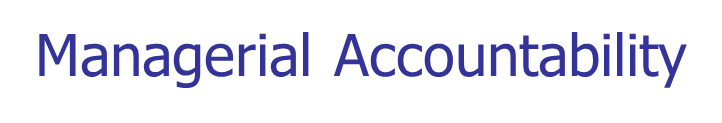 New culture of managementFrom traditional administrating to active management
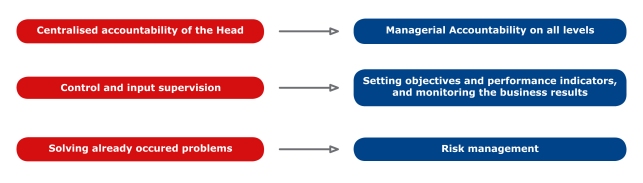